The Club of Cheerful and Witted Students
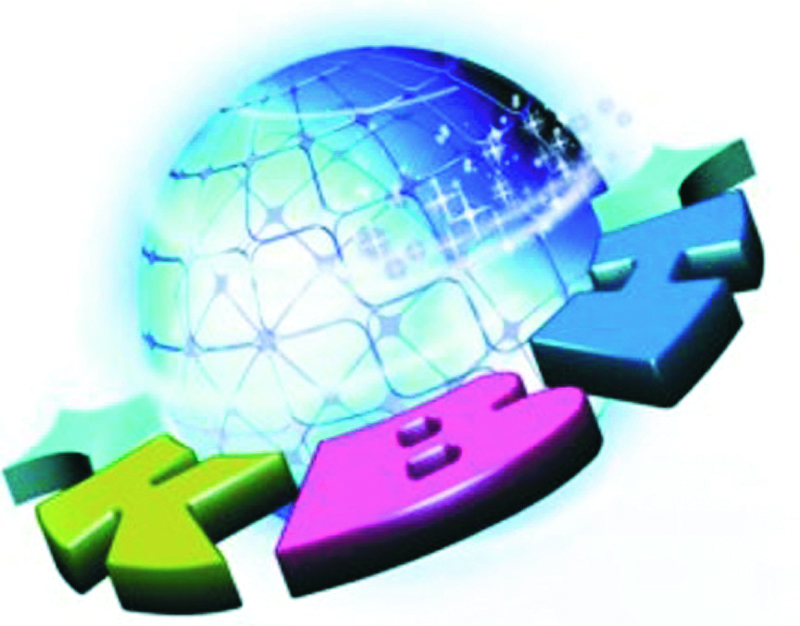 write down the words in the alphabetical order.
holiday 2) present 3) send 4) apple 
5) chocolate 6) flower 7) work 8) bed 9) table
10) Last 11) kiss 12) you 13) orange 14) dear 15) name 16) end 17) garden 18) ice 19) jam 20) mother 21) queen 22) union 23) right 
24) zoo 25) vase 26) xylophone
write down the words in the alphabetical order.
apple,2) bed, 3) chocolate, 4) dear, 5) end, 
6) flower,7) garden, 8) holiday, 9) ice,10) jam, 11) kiss,12) last,13) mother, 14) name,
15) orange, 16) present, 17) queen,18) right, 19) send, 20) table, 21) union, 22) vase, 
23) work, 24) xylophone, 25) you, 26) zoo.
“5 Themes” – name 10 words on the following themes:
“Family”, “Food”, “Sport”, “School”, “Months”,
“Holidays”.
“Odd Word” – find one odd word in each line.
1) blue, black, pink, yellow, melon 
2) speak, answer, sing, breakfast, translate
3) potato, tomato, carrot, pear, tree
4) tiger, lion, bird, elephant, rabbit 
5) summer, winter, rain, spring, autumn 
6) carpet, sausage, apple,  juice, cheese 
7) teacher, pupil, blackboard, manager, book 
8) mother, sister, aunt, dad, doctor 
9) decoration, bananas, celebration, toys, lights
“Odd Word” – find one odd word in each line.
1) blue, black, pink, yellow, melon
2) speak, answer, sing, breakfast, translate
3) potato, tomato, carrot, pear, tree
4) tiger, lion, bird, elephant, rabbit 
5) summer, winter, rain, spring, autumn 
6) carpet, sausage, apple,  juice, cheese 
7) teacher, pupil, blackboard, manager, book 
8) mother, sister, aunt, dad, doctor 
9) decoration, bananas, celebration, toys, lights
“Mistakes” – find a spelling mistake in one word of each sentence.
1) I have brekfast at eight. 
2) Her mather and father are teachers. 
3) I like to drink koffee.
“Mistakes” – find a spelling mistake in one word of each sentence.
1) I have breakfast at eight. 
2) Her mother and father are teachers. 
3) I like to drink coffee.
Guess the words from the following letters:
wnrob, yphap, tisers, erfath, tewaehr, motahobr.
Guess the words from the following letters:
brown,  happy,  sister,  father, weather,  bathroom.
Find the opposites.
1)      warm                                        man
2)      take                                           sit
3)      remember                                small
4)      hello                                          day
5)      white                                         black
6)      night                                          good-bye 
7)      cat                                               give 
8)      stand                                           dog
9)      big                                               cool
10)     woman                                      forget
Find the opposites.
1)      warm                                        cool
2)      take                                           give
3)      remember                                forget
4)      hello                                          good-bye
5)      white                                         black
6)      night                                          day
7)      cat                                              dog
8)      stand                                         sit
9)      big                                              small
10)     woman                                     man
Make up as many words as you can.
A  T  W  G  O  K  E  C  U  B  N  I  V  P
Make up as many words as you can.
At, cup, cake, cube, but, we, note, vip, nut, new, back, tea, on, no, tick, bat, net, big, two, pen, not, kite, bike, cat, wave,poet,pan,pin,
“Mistakes” – find a grammar mistake in each sentence.
There is many snow in the park.
 She want to read a book.
 Did we have written a dictation today?
 Has they went to school today?
Her hair are black.
There are a few sugar in the cup.
These are mine books.
Where are the money? They are on the table. 
She not drew a picture.
“Mistakes” – find a grammar mistake in each sentence.
There is much snow in the park.
 She wants to read a book.
 Have we written a dictation today?
 Have they gone to school today?
Her hair is black.
There is a little sugar in the cup.
These are my books.
Where is the money? It is on the table.
She didn’t draw a picture.
Make up a story
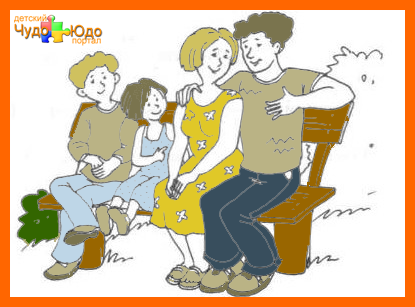 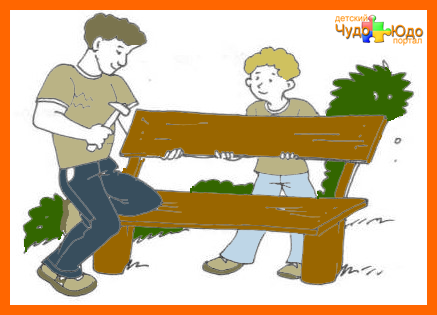 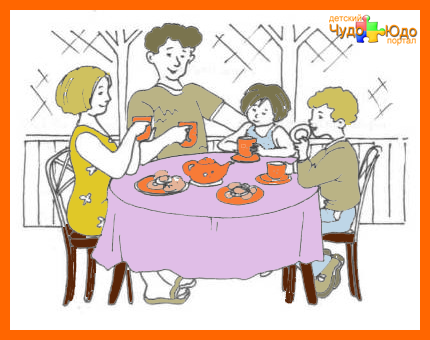 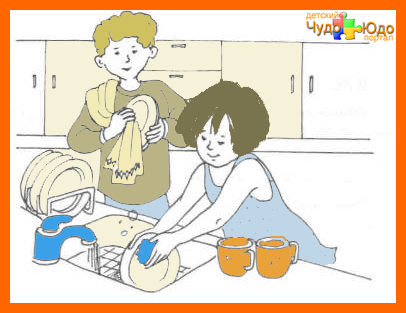 Make up a story
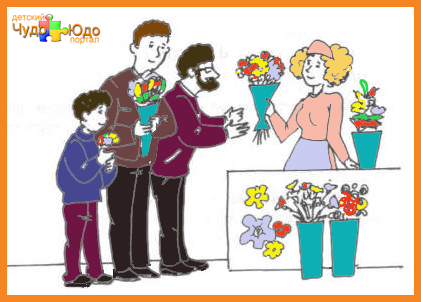 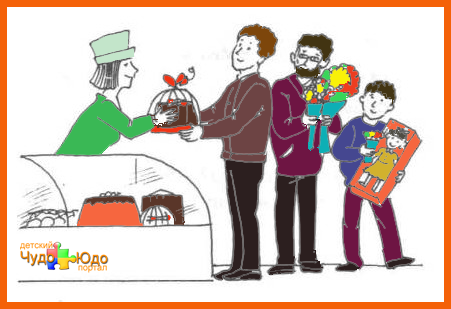 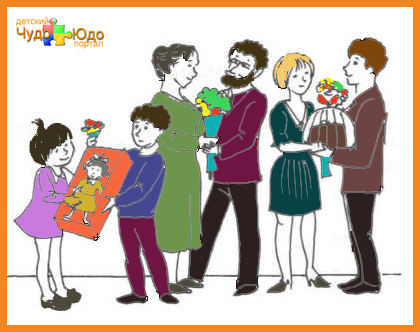 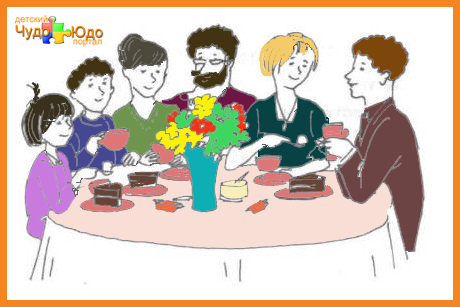 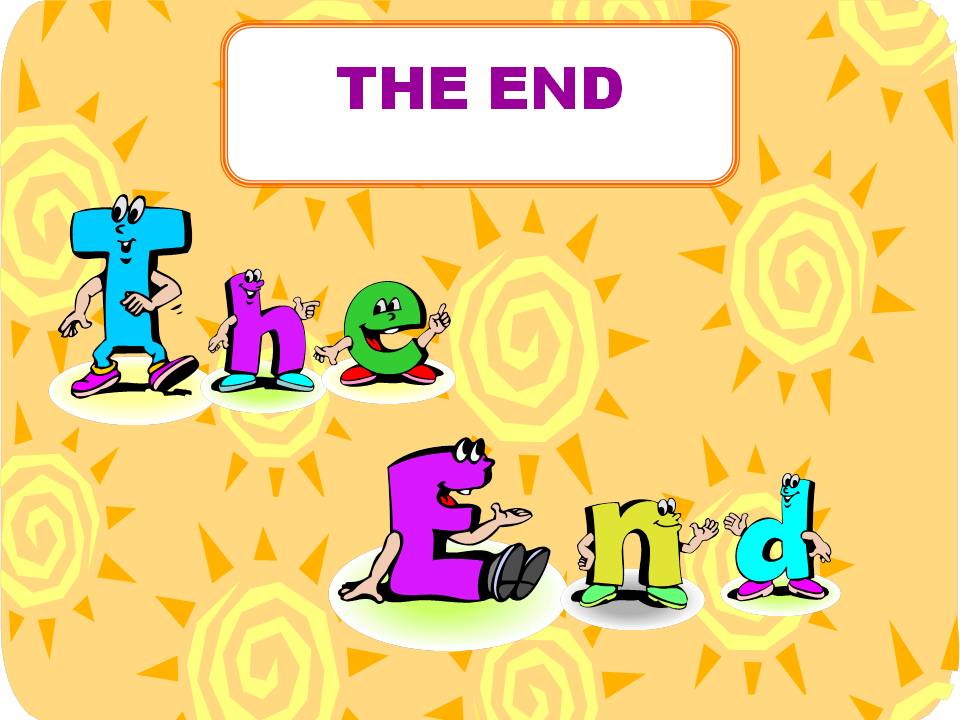 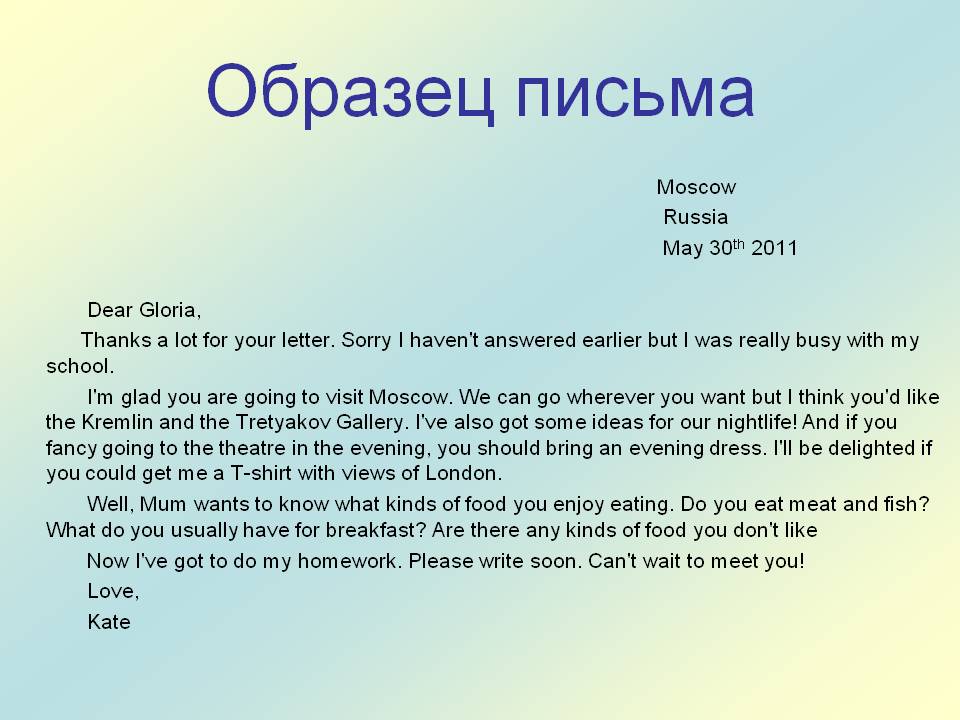